กรอบแนวทางการประเมินหลักสูตร
ตัวบ่งชี้ตามเกณฑ์ประเมินคุณภาพวงจรคุณภาพPDCA
การประกันคุณภาพการศึกษาระดับอุดมศึกษา(ระดับหลักสูตร)
หมายถึงการมีระบบและกลไกใน
- การควบคุมคุณภาพ  
-ตรวจสอบ และ
-ประเมินการดำเนินงาน
ในแต่ละองค์ประกอบคุณภาพตามตัวบ่งชี้ที่กำหนดเพื่อเป็นหลักประกันแก่ผู้มีส่วนเกี่ยวข้องและสาธารณชนได้มีความมั่นใจว่าหลักสูตรนั้นๆ สามารถให้ผลผลิตทางการศึกษาที่มีคุณภาพ
การประกันคุณภาพหลักสูตร
ระบบและกลไก
ระบบ หมายถึง  ขั้นตอนการปฏิบัติงานที่กำหนดอย่างชัดเจนว่าจะทำอะไรบ้างเพื่อให้ได้ผลออกมาตามที่ต้องการ ชั้นตอนการปฏิบัติงานจะปรากฏให้ทราบโดยทั่วกันไม่มาจะอยู่ในรูปของเอกสารหรือสื่ออิเล็กทรอนิกส์ หรือโดยวิธีอื่นๆ องค์ประกอบของระบบประกอบด้วย ปัจจัยนำเข้า กระบวนการ ผลผลิต และข้อมูลป้อนกลับ ซึ่งมีความสัมพันธ์เชื่อมโยงกัน

กลไก หมายถึง สิ่งที่ทำให้ระบบมีการขับเคลื่อนหรือดำเนินการอยู่ได้ โดยมีการจัดสรรทรัพยากร มีการจัดองค์การ หน่วยงาน หรือกลุ่มบุคคลเป็นผู้ดำเนินงาน
องค์ประกอบของระบบ
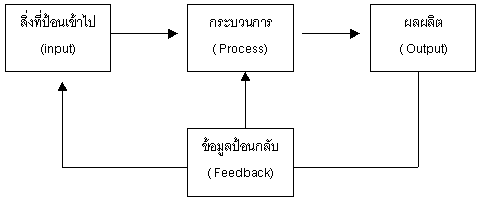 เกณฑ์การประเมินตามระบบวงจรคุณภาพ
แนวทางการดำเนินการของตัวบ่งชี้กระบวนการ7ตัวบ่งชี้
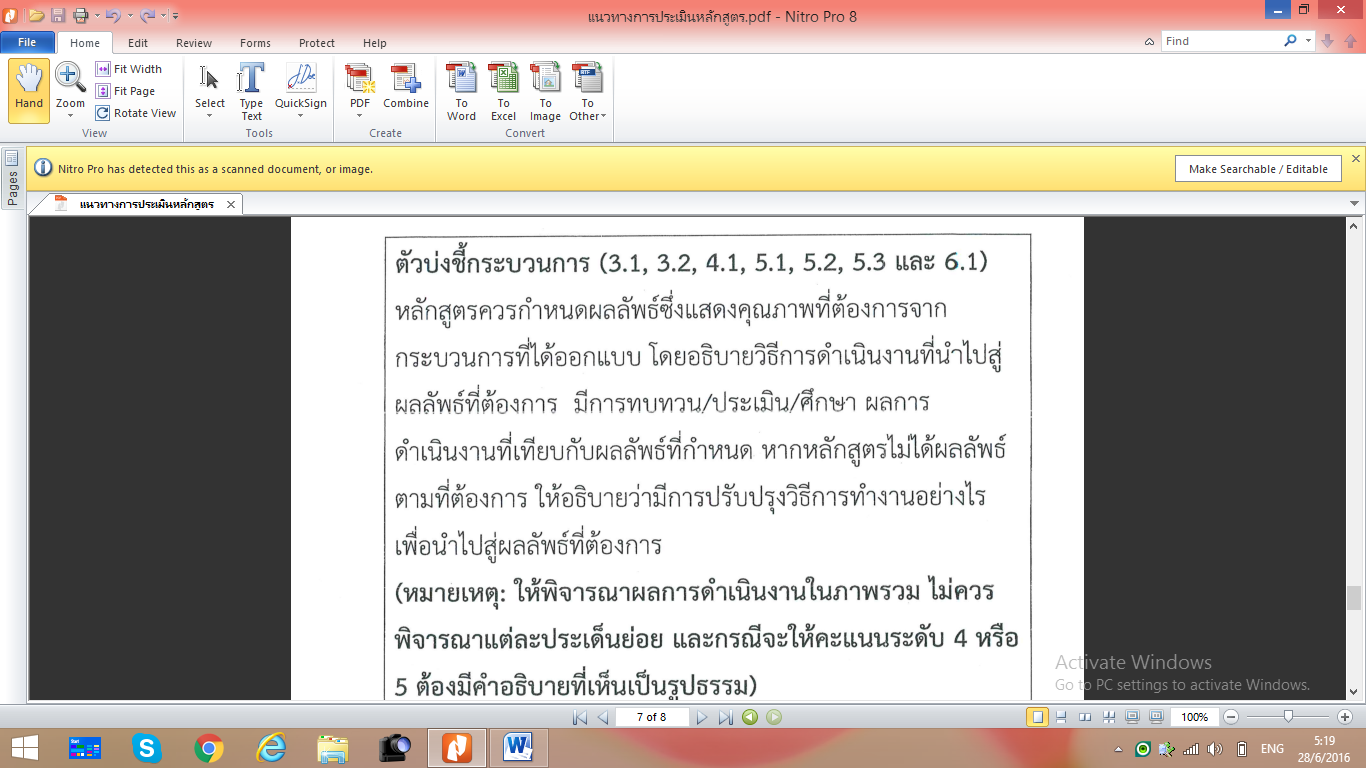 หมายเหตุ ให้พิจารณผลโดยภาพรวมไม่ควรแยกพิจารณาแต่ละประเด็นแยกย่อย
ตัวบ่งชี้ที่ 3.1 การรับนักศึกษา
ปัจจัยนำเข้า
กระบวนการ
ผล (เป้าหมายตามตัวบ่งชี้)
(อธิบายกระบวนการหรือแสดงผลการดำเนินงาน)
การรับนักศึกษา
การเตรียมความพร้อมก่อนเข้าศึกษา
ทำให้นักศึกษามีความพร้อมที่จะเรียนในหลักสูตร
นักศึกษา
มีระบบกลไก และนำไปสู่การปฏิบัติ/ดำเนินงาน
มีการประเมินกระบวนการ
มีการปรับปรุงพัฒนากระบวนการจากผลการประเมิน
มีผลการปรับปรุงชัดเจนเป็นรูปธรรม
มีแนวทางปฏิบัติที่ดี (best practice)
ขอดู  มคอ.2 
	หมวด 1 ข้อ 5.3 การรับเข้า
	หมวด 3 ข้อ 2.3 ปัญหาของนักศึกษาแรกเข้า (ระบุไว้อย่างไร)
		ข้อ 2.4 กลยุทธในการดำเนินการ แก้ปัญหา (นักศึกษาแรกเข้า)
การรับนักศึกษา
การเตรียมความพร้อมก่อนเข้าศึกษา
ป.ตรี 
ปัญหาของนักศึกษาแรกเข้า : ทักษะ IT ภาษา  คณิตศาสตร์
การปรับตัวในการเรียน
ป.โท
คุณสมบัติพื้นฐานที่นำไปสู่ศักยภาพการวิจัยฯลฯ
ตัวบ่งชี้ที่ 3.2 การส่งเสริมและพัฒนานักศึกษา
ปัจจัยนำเข้า
กระบวนการ
ผล (เป้าหมายตามตัวบ่งชี้)
(อธิบายกระบวนการหรือแสดงผลการดำเนินงาน)
 การควบคุมดูแลให้คำปรึกษาวิชาการ และแนะแนวแก่นักศึกษา ปริญญาตรี                      โท เอก
 การควบคุมดูแลการให้คำปรึกษาวิทยานิพนธ์แก่นักศึกษาระดับบัณฑิตศึกษา
การพัฒนาคุณภาพนักศึกษาและการส่งเสริมทักษะการเรียนรู้ในศตวรรษที่ 21
ทำให้นักศึกษาเรียนอย่างมีความสุข และมีทักษะที่จำเป็นต่อการประกอบอาชีพในอนาคต
นักศึกษา
ขอดู : มคอ. 2
  หมวด 7 ข้อ 5.1 การให้คำปรึกษาด้านอื่นๆ แก่นักศึกษา
	ข้อ 1.5 ตัวบ่งชี้ประเมินระดับคณะ
	ข้อ 1.4 ตัวบ่งชี้ประเมินระดับสถาบัน
	ข้อ 1 จัดบริการให้คำปรึกษา  แนะแนวด้านการใช้ชีวิตและการเข้าสู่อาชีพแก่นักศึกษาในคณะ/สถาบัน
ทักษะจำเป็นสำหรับการเรียนรู้ในศตวรรษที่ 21  4 กลุ่ม
1.กลุ่มวิชาหลัก (core subject)
2.กลุ่มชีวิตและวิชาชีพ (life and career skill)
3.กลุ่มทักษะการเรียนรู้และนวัตกรรม (Learning and innovation skills)
  -การคิดเชิงวิพากษ์และการแก้ปัญหา
   -  นวัตกรรมและการสร้างสรรค์ 
   -การสื่อสารและความร่วมมือ
4.กลุ่มทักษะสารสนเทศ สื่อ และเทคโนโลยี
   -การรับรู้สารสนเทศ การรู้สื่อ และ การรู้ ICT
ตัวบ่งชี้ที่ 4.1 การบริการและพัฒนาอาจารย์
ปัจจัยนำเข้า
กระบวนการ
ผล (เป้าหมายตามตัวบ่งชี้)
ทำให้หลักสูตรมีอาจารย์ที่มีคุณสมบัติทั้งในด้านวุฒิการศึกษาและตำแหน่งทางวิชาการเป็นไปตามมาตรฐานหลักสูตรอย่างต่อเนื่องและมีการส่งเสริมให้มีการเพิ่มพูนความรู้ ความสามารถของอาจารย์ เพื่อสร้างความเข้มแข็งของวิชาการของหลักสูตร
(อธิบายกระบวนการหรือแสดงผลการดำเนินงาน)
 การรับและแต่งตั้งอาจารย์ประจำหลักสูตร
 ระบบการบริหารอาจารย์
 ระบบการส่งเสริม และพัฒนาอาจารย์
อาจารย์
ขอดู มคอ.5 หมวด บริหาร
ตัวบ่งชี้ที่ 5.1 สาระของรายวิชาในหลักสูตร
กระบวนการ
ปัจจัยนำเข้า
ผล (เป้าหมายตามตัวบ่งชี้)
(อธิบายกระบวนการหรือแสดงผลการดำเนินงาน)
 การออกแบบหลักสูตรและสาระรายวิชาในหลักสูตร (ปรับใหญ่เมื่อครบรอบ)
 การปรับปรุงรายวิชาให้ทันสมัยตามความก้าวหน้าในศาสตร์สาขาวิชานั้นๆ (ปรับเล็กตาม มคอ.7)
ทำให้หลักสูตรมีความทันสมัยสอดคล้องกับความต้องการของตลาดแรงงานและความต้องการของประเทศ
หลักสูตร
ขอดู : มคอ. 5
  หมวด 6 ข้อ 2 การดำเนินการอื่นๆ ในการปรับปรุงรายวิชา
มคอ. 7 
  หมวด 6 ข้อ 1 การประเมินหลักสูตรจากผู้กำลังจะสำเร็จการศึกษา
	  ข้อ 2 การประเมินหลักสูตรจากผู้มีส่วนเกี่ยวข้อง
  หมวด 9 ข้อ 2 ข้อเสนอแนะในการพัฒนาหลักสูตร
การพัฒนาหลักสูตร
ความต้องการ   ทางสังคม
ผลการวิจัยที่เชื่อถือได้
นวัตกรรมที่เหมาะสม
การเรียนรู้ คือ การเปลี่ยนแปลงพฤติกรรม อันเป็นผลสืบเนื่องมาจากประสบการณ์
การสอน หมายถึง การจัดกิจกรรมและประสบการณ์ให้กับผู้เรียน
กระบวนการสอน ขั้นตอน
วัตถุประสงค์เชิงพฤติกรรม (ผลการเรียนรู้)
สังกัป หรือ เนื้อหาสรุป
วิธีสอน หรือกิจกรรมการเรียนรู้ (การจัดกิจกรรมการเรียนการสอน)
สื่อการสอน และสิ่งสนับสนุนการเรียนรู้
การวัดและประเมินผลการจัดการเรียนรู้ (การประเมินผู้เรียน)
ตัวบ่งชี้ที่ 5.2 การวางระบบผู้สอน และกระบวนการจัดการเรียนการสอน
ปัจจัยนำเข้า
กระบวนการ
ผล (เป้าหมายตามตัวบ่งชี้)
(อธิบายกระบวนการหรือแสดงผลการดำเนินงาน)
 การกำหนดผู้สอน
 การกำกับติดตามและตรวจสอบการจัดทำแผนการเรียนรู้ (มคอ.3 และ มคอ.4) และการจัดการเรียนการสอน
ทำให้กระบวนการจัดการเรียนการสอนสนองตามความแตกต่างของผู้เรียน การจัดการเรียนการสอนที่เน้นผู้เรียนเป็นสำคัญ ก่อให้เกิดผลการเรียนรู้บรรลุตามเป้าหมาย
หลักสูตร
กระบวนการ (ต่อ)
การจัดการเรียนการสอนในระดับปริญญาตรีที่มีการบูรณาการกับการวิจัย การบริการวิชาการทางสังคม และการทำนุบำรุงศิลปะและวัฒนธรรม
การควบคุมหัวข้อวิทยานิพนธ์ และการค้นคว้าอิสระในระดับบัณฑิตศึกษาให้สอดคล้องกับสาขาวิชา และความก้าวหนน้าของศาสตร์
การแต่งตั้งอาจารย์ที่ปรึกษาวิทยานิพนธ์และการค้นคว้าอิสระในระดับบัณฑิตศึกษาที่มีความเชี่ยวชาญสอดคล้องหรือสัมพันธ์กับหัวข้อวิทยานิพนธ์
การช่วยเหลือ กำกับ ติดตามในการทำวิทยานิพนธ์และการค้นคว้าอิสระ และการตีพิมพ์ผลงานในระดับบัณฑิตศึกษา
ขอดู : มคอ. 7 หมวด 7 ข้อ 1 การประเมินรายวิชาที่เปิดสอนในปีที่รายงาน
การประเมินผู้เรียน มีจุดมุ่งหมาย 3 ประการ
เพื่อให้ข้อมูลสารสนเทศที่เป็นประโยชน์ต่อการปรับปรุง การเรียนการสอนของผู้สอน และนำไปสู่การพัฒนาการเรียนรู้ของนักศึกษา (assessment for learning)
 เพื่อให้นักศึกษาสามารถประเมินตนเองเป็น และนำผลการประเมินไปใช้ในการพัฒนาวิธีการเรียนของตนเองใหม่จนเกิดการเรียนรู้ (assessment as learning)
 เพื่อประเมินผลการเรียนรู้ของนักศึกษาที่แสดงผลลัพธ์การเรียนรู้ที่คาดหวังของหลักสูตร (assessment of learning)
สำหรับหลักสูตรระดับบัณฑิตศึกษา  ต้องให้ความสำคัญกับการวางระบบประเมินวิทยานิพนธ์ และการค้นคว้าอิสระที่มีคุณภาพด้วย
ตัวบ่งชี้ที่ 5.3 การประเมินผู้เรียน
ปัจจัยนำเข้า
กระบวนการ
ผล (เป้าหมายตามตัวบ่งชี้)
(อธิบายกระบวนการหรือแสดงผลการดำเนินงาน)
 การประเมินผลการเรียนรู้ตามกรอบ TQF
 การตรวจสอบผลการเรียนรู้ของนักศึกษา
การกำกับการประเมินการจัดการเรียนการสอนและการประเมินหลักสูตร (มคอ.5 มคอ.6 มคอ.7)
 การประเมินวิทยานิพนธ์และการค้นคว้าอิสระในระดับบัณฑิตศึกษา
สะท้อนสภาพจริงด้วยวิธีการหรือเครื่องมือประเมินที่เชื่อถือได้ ให้ข้อมูลที่ช่วยให้ผู้สอนและผู้เรียนมีแนวทางในการปรับปรุงพัฒนาการเรียนการสอนต่อไป
หลักสูตร
ขอดู : มคอ. 2
  หมวด 5 ข้อ 2 กระบวนการทวนสอบผลสัมฤทธิ์ของนักศึกษา
มคอ. 3 	  
    หมวด 7 ข้อ 4 การทวนสอบผลสัมฤทธิ์ของนักศึกษาในรายวิชา
มคอ. 4
  หมวด 7 ข้อ 2 กระบวนการทวนสอบผลประเมิน
มคอ.2.	หมวด5
ข้อ2.	กระบวนการทวนสอบมาตรฐานผลสัมฤทธิ์ของนักศึกษา
อธิบายกระบวนการที่ใช้ในการทวนสอบมาตรฐานผลสัมฤทธิ์ของนักศึกษา
ตามมาตรฐานผลการเรียนรู้ แต่ละรายวิชา เช่น ทวนสอบจากคะแนนข้อสอบ หรืองานที่มอบหมาย กระบวนการอาจจะต่างกันไปสำหรับรายวิชาที่แตกต่างกัน หรือสำหรับมาตรฐานผลการเรียนรู้แต่ละด้าน
มคอ. 3 	  
    หมวด 7 ข้อ 4 การทวนสอบผลสัมฤทธิ์ของนักศึกษาในรายวิชา
หมวดที่ 7 การประเมินและปรับปรุงการดำเนินการของการฝึกประสบการณืภาคสนาม
ข้อ2 กระบวนการทบทวนผลการประเมินและการวางแผนการปรับปรุง
     จากการประเมินข้อ 7.1 สามารถรวบรวมปัญหา ข้อเสนอแนะ และวิธีแก้ไข เพื่อนำมาปรับปรุงและวางแผนสำหรับการดำเนินครั้งต่อไป
สถาบัน
คณะ
ภาควิชา
หลักสูตร
ตัวบ่งชี้ที่ 6.1 สิ่งสนับสนุนการเรียนรู้
ปัจจัยนำเข้า
กระบวนการ
ผล (เป้าหมายตามตัวบ่งชี้)
(อธิบายกระบวนการหรือแสดงผลการดำเนินงาน)
 ระบบการดำเนินงานของภาควิชา/คณะ/สถาบัน โดยมีส่วนร่วมของอาจารย์ประจำหลักสูตร เพื่อให้มีสิ่งสนับสนุนการเรียนรู้
 จำนวนสิ่งสนับสนุนการเรียนรู้ที่เพียงพอและเหมาะสมต่อการจัดการเรียนการสอน
 กระบวนการปรับปรุงตามผลการประเมินความพึงพอใจของนักศึกษาและอาจารย์ต่อสิ่งสนับสนุนการเรียนรู้
สะท้อนการจัดเตรียมสิ่งสนับสนุนการเรียนรู้ที่จำเป็นต่อการเรียนการสอนและส่งผลให้ผู้เรียนสามารถเรียนรู้ได้อย่างมีประสิทธิภาพ
หลักสูตร
ขอดู: มคอ.2 
หมวด 7 ข้อ 2-4 ทรัพยากรการเรียนการสอน (ประเมินความพอเพียง/ พึงพอใจ)
ตามกฎกระทรวงฯ ข้อ 36
	ให้หน่วยงานต้นสังกัดของสถานศึกษาระดับอุดมศึกษาจัดให้มีการติดตาม ตรวจสอบคุณภาพการศึกษาอย่างน้อยหนึ่งครั้งในทุกสามปี และแจ้งผลให้สถานศึกษาทราบรวมทั้งเปิดเผยผลการติดตาม ตรวจสอบคุณภาพการศึกษาต่อสาธารณชน
แนวปฏิบัติตามกรอบ TQF พ.ศ.2552 ข้อ 8.2
	ผลการประเมินคุณภาพภายในตามตัวบ่งชี้ที่กำหนดไว้ในรายละเอียดของหลักสูตรซึ่งสอดคล้องกับการประกันคุณภาพภายใน  จะต้องมีคะแนนเฉลี่ยระดับดีขึ้นไปต่อเนื่องกัน 2 ปี นับตั้งแต่เปิดสอนหลักสูตรที่ได้พัฒนาตามกรอบมาตรฐานคุณวุฒิระดับอุดมศึกษาแห่งชาติ ซึ่งจะได้รับการเผยแพร่
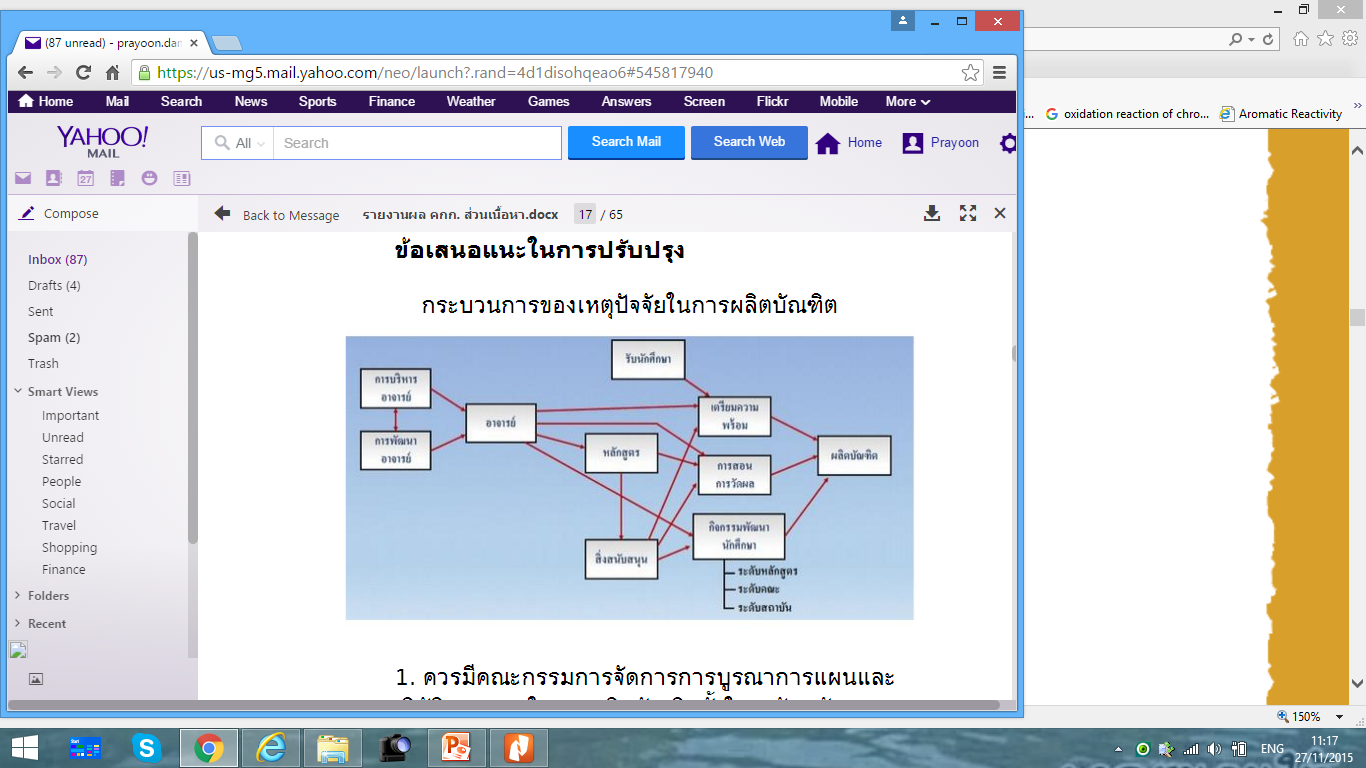 การประเมินระดับหลักสูตร
สวัสดีครับ
กิจกรรมในรอบ 24 ชั่วโมง
พัฒนาตนเอง พัฒนาวิชาการ 
8 ชั่วโมง
ทำงาน
8 ชั่วโมง
พักผ่อน
8 ชั่วโมง
สรุปภาพรวม